Ezzeddine FM, Leon IG, Cha YM
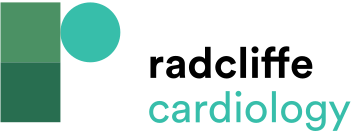 Criteria to Determine Left Bundle Branch Capture in Patients with LBBAP
Citation: Arrhythmia & Electrophysiology Review 2023;12:e22.
https://doi.org/10.15420/aer.2023.03
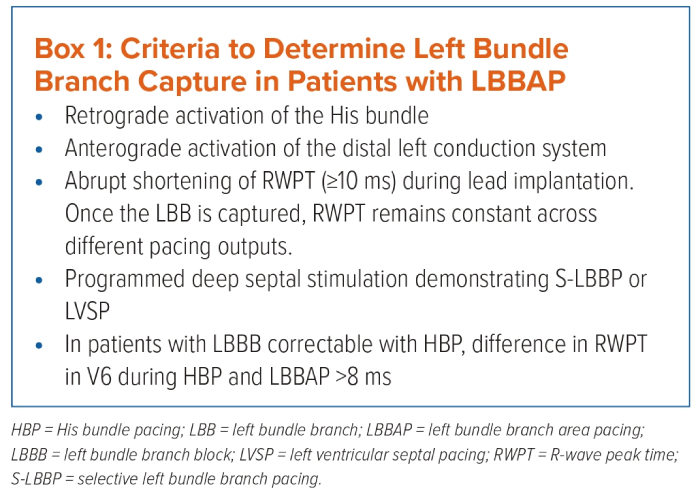